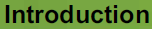 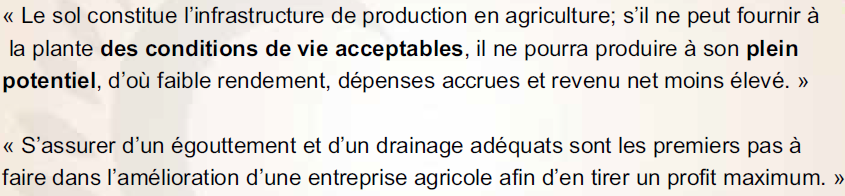 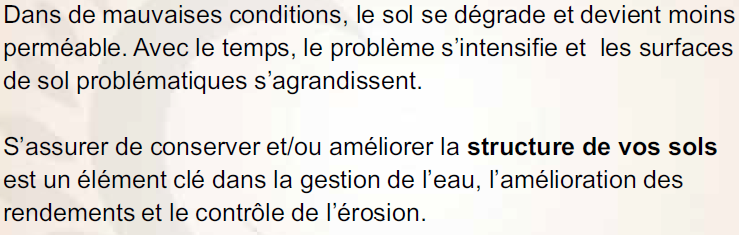 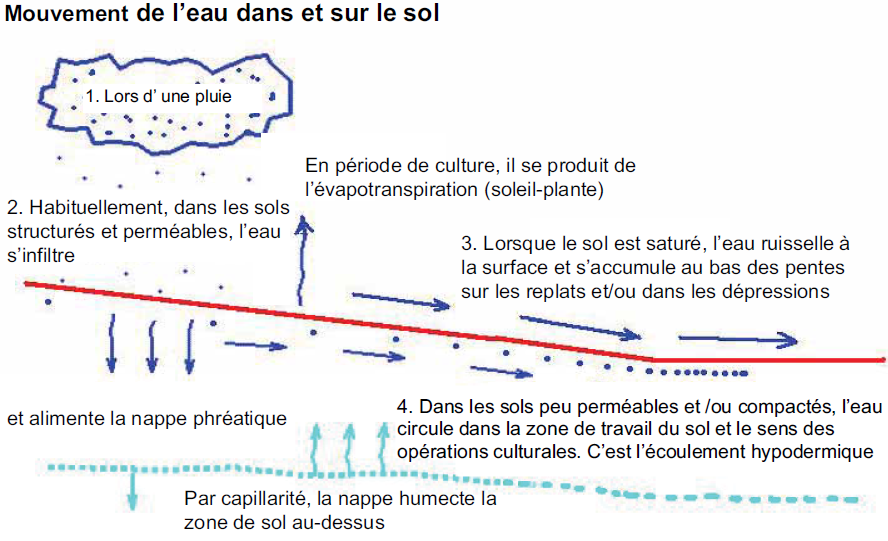 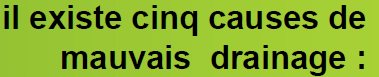 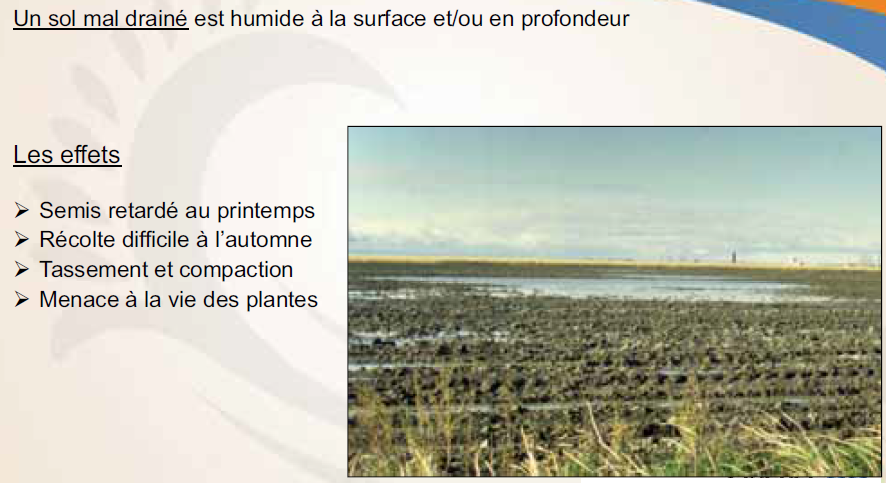 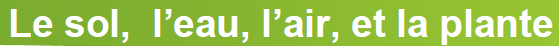 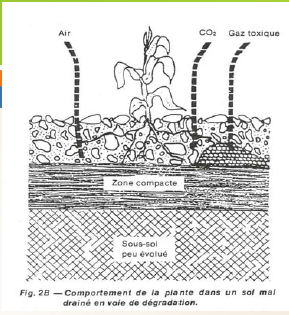 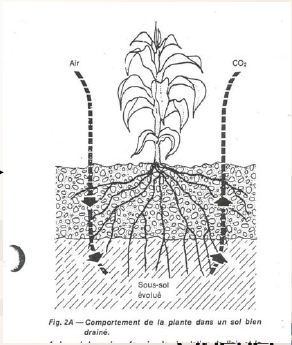 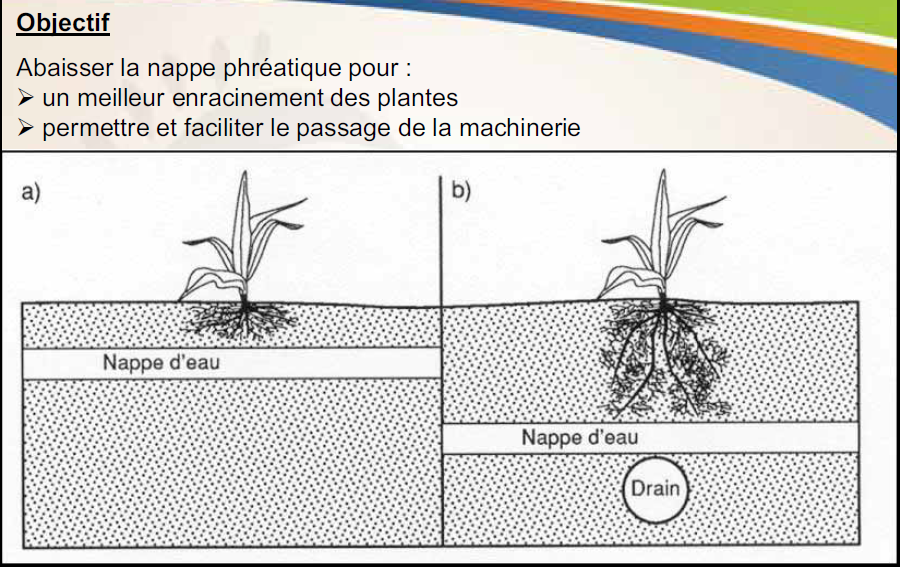 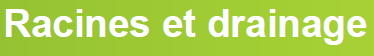 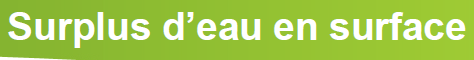 Généralité dans le cas du drainage agricole
Définition : en agriculture est une opération d’amélioration foncière qui a pour but : 
- corriger le cycle d’eau en éliminant les problèmes d’hydromorphie (régions humides et subhumides) 
- de préserver la fertilité physique des sols par l’élimination des sels et des solutés présents en excès dans la solution du sol (excès de Na+ dans les zones arides et semi-arides) 
- de faciliter les pratiques culturales en permettant  à l’agriculteur de diversifier les cultures et d’en assurer la rentabilité.
définition exacte
le drainage agricole est touts les travaux ayant pour but l’élimination par voies naturelles et/ou artificielles des eaux nuisibles aux cultures, d’une manière contrôlée et intensive dans des délais déterminés et courts, en tous points d’une parcelle et d’une façon uniforme. 
Ces délais déterminés et courts correspondent à la duré de submersion ou d’ennoiement des racines admissibles par une culture.
les besoins en régions méditerranéennes :
En régions méditerranéennes, les besoins en drainage agricole relèvent : 
- des excès d’eau durant la période pluvieuse vis-à-vis du drainage naturel du sol 
- des risques d’excès de sels durant la période sèche due à la qualité des eau d’irrigation souvent chargées en sels et une faible efficience de l’irrigation gravitaire dont les pertes d’eau conduisent des remontées de nappes profondes parfois jusqu’à la surface (certaines oasis au sud)

En Algérie, le problème de drainage agricole existe au niveau de certains périmètres à faible drainage naturel et au niveau des périmètres où on irrigue avec des eaux salées, sans métrise de l’irrigation et en absence du drainage ou équiper d’un vieux réseau non fonctionnel de réseau à ciel ouvert. 
En Algérie, la salinisation secondaire porte sur 10 à 15% des terres de la SAU et potentiellement sur 60% de terres irriguées actuellement .